Анализ работы по теме самообразования
Лоскутова И.П
готовы ли дети к опасным ситуациям?
22 из 25 детей помогут пожилому человеку донести сумки до машины; 
22 из 25 детей пойдут спасать котенка, застрявшего в трубе; 
24 из 25 детей сядут в лифт с незнакомцем;
24 из 25 детей растеряются, если их поведут за руку; 15 из 25 детей даже в случае опасности будут драться, кусаться, но не кричать; 
99 из 100 детей чувствуют себя «неудобно» при необычном или невежливом поведении;15 из 25 подростков не расскажут родителям о неприятностях, которые можно скрыть.
«Формирование культуры безопасного поведения детей в опасных для жизни и здоровья ситуациях через познавательную и игровую деятельность»
«Жизнь – это то, что люди больше всего
стараются сохранить и меньше всего берегут»
                                                  Ж. Де Лабрюйер
План работы по теме:
Изучить психолого-педагогическую литературу по теме самообразования (изучение теоретических основ по формированию у  дошкольников правил поведения в опасных для жизни ситуациях);
Определить цель и задачи;
Составить план работы по выбранной теме самообразования (образовательная и воспитательная деятельность  с детьми, взаимодействие с родителями и педагогами);
Создать предметно-развивающую среду согласно теме самообразования;
Цель :
Формирование у воспитанников безопасного поведения в опасных для  жизни ситуациях
задачи :
Изучить учебную, справочную, научно-методическую литературу по вопросу формирования у детей основ безопасного поведения; 
Рассмотреть методы и формы работы по формированию основ личной безопасности дошкольников и  использовать их в образовательной деятельности;
Составить картотеку дидактических игр, наглядного материала, картотек, конспектов которые отражают  основные правила   безопасного поведения детей  в социуме и в быту  и использовать их в работе с детьми;
Повысить родительскую компетентность в вопросах формирования основ безопасного поведения у детей дошкольного возраста путем публикаций  материала на сайтах педагогических сообществ;
Ожидаемый результат  ПО ТЕМЕсамообразования:
Разработка конспектов занятий и  родительских собраний по теме самообразования;
Разработка и апробирование дидактического и раздаточного материала, игровых тестов и викторин, наглядностей, картотек; 
Публикации  на сайтах педагогических сообществ;
Предполагаемый результат:
сформировать у детей навыки безопасного поведения на улице, в природе и в быту; 
способность предвидеть опасные ситуации, по возможности избегать их, при необходимости – действовать;
выработать алгоритм действий в опасных для жизни ситуациях; 
сформировать элементарные  представления о том как  сохранить свою жизнь и  здоровье;
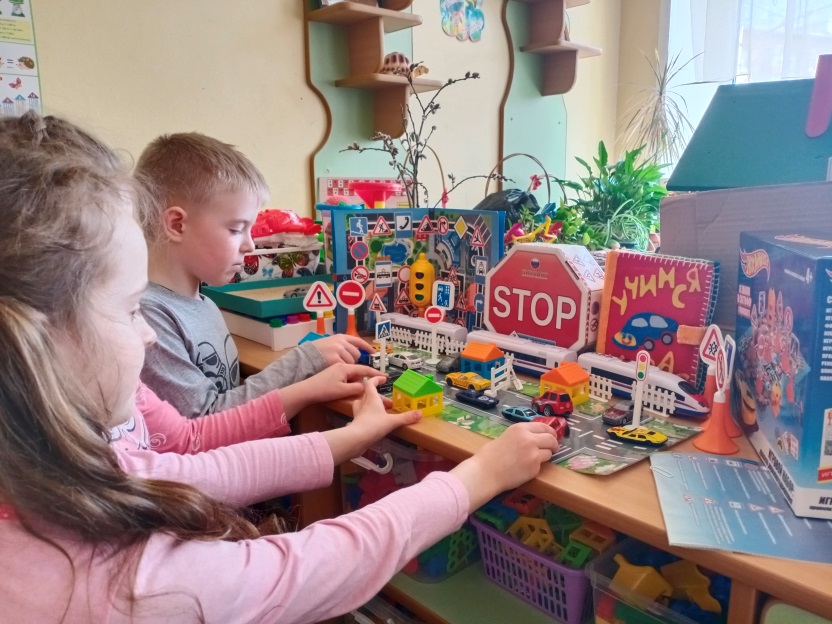 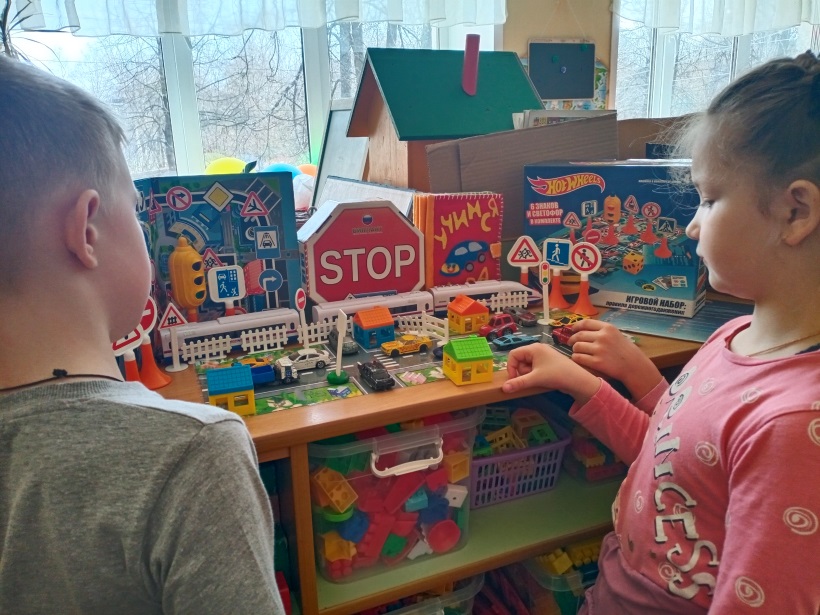 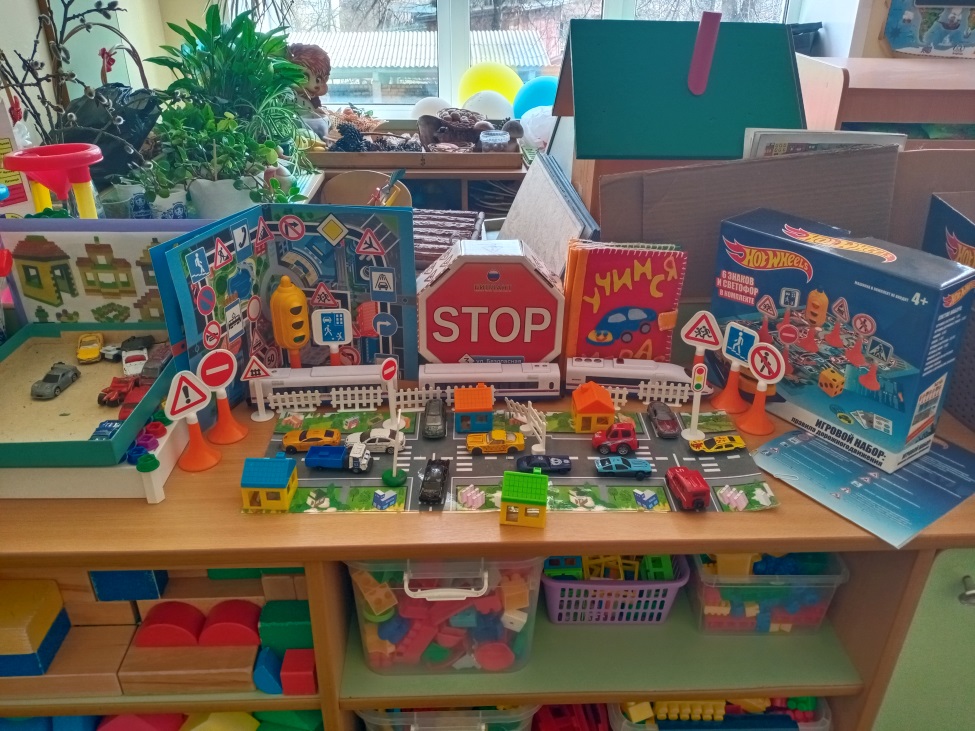 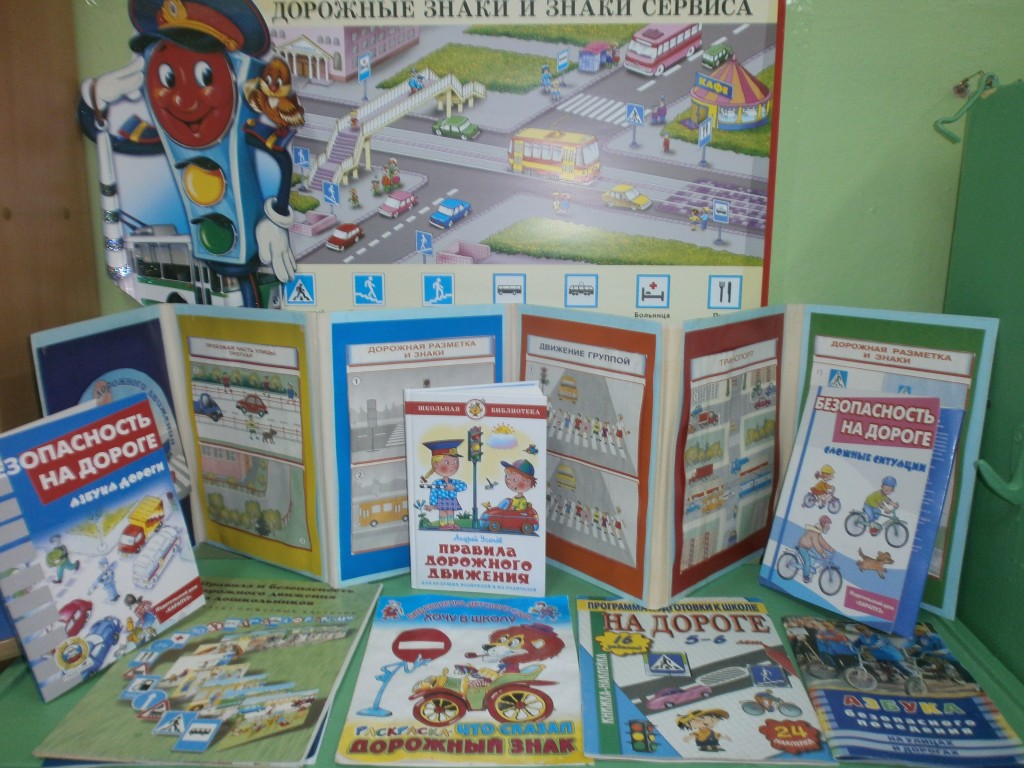 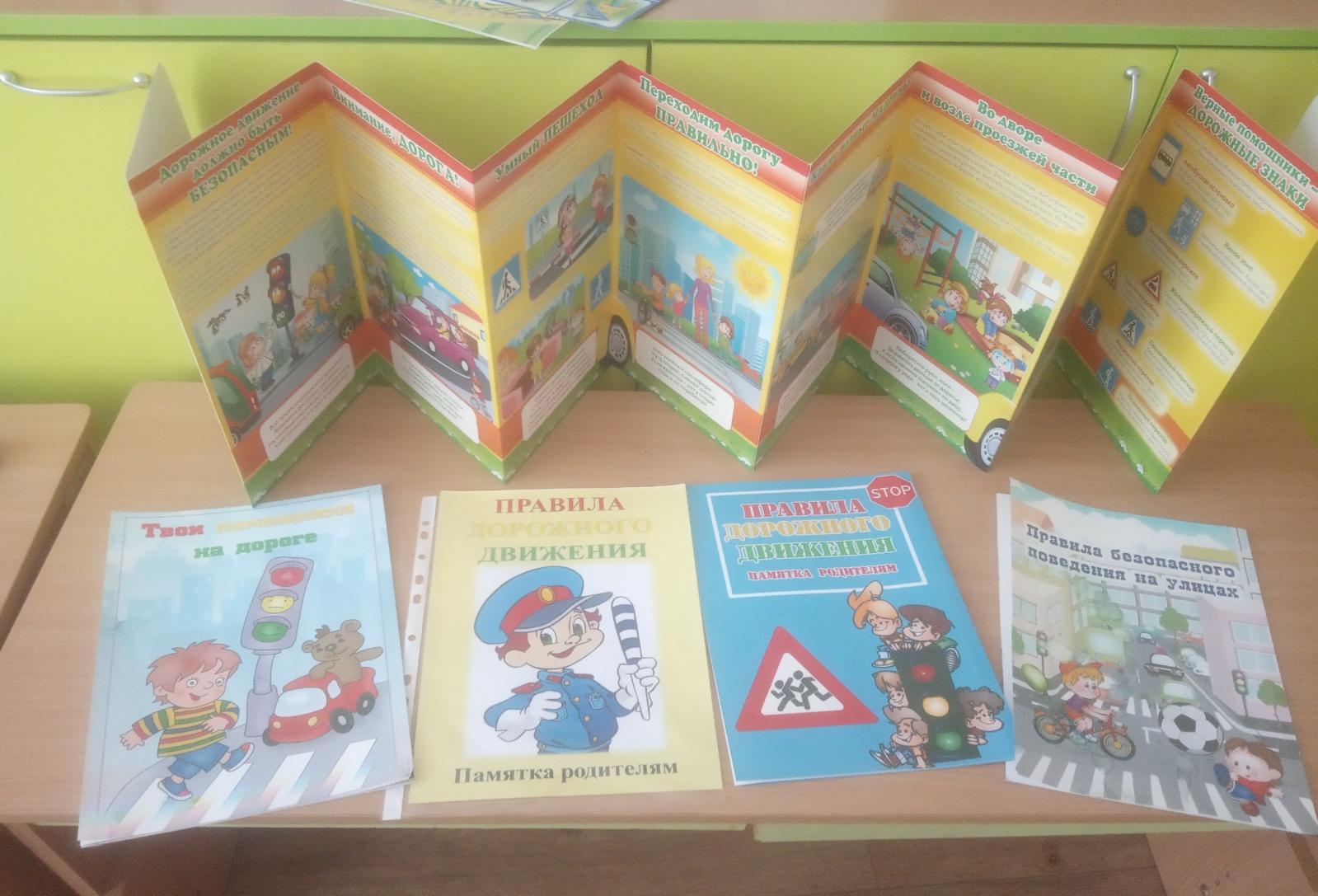 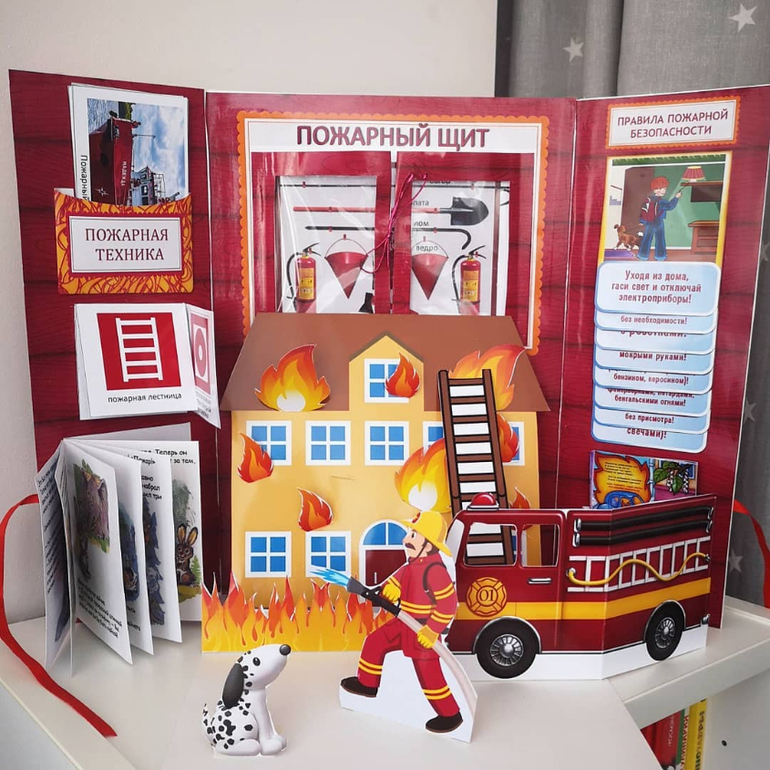 Дидактические игры
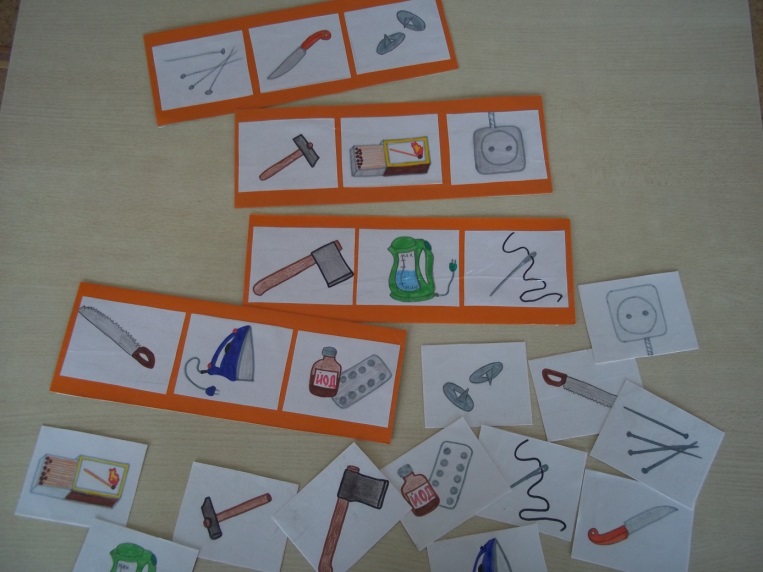 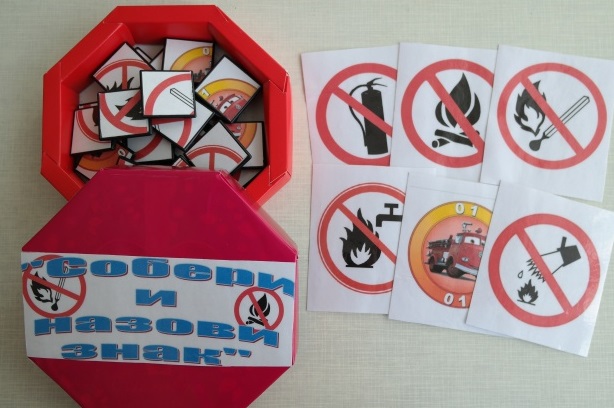 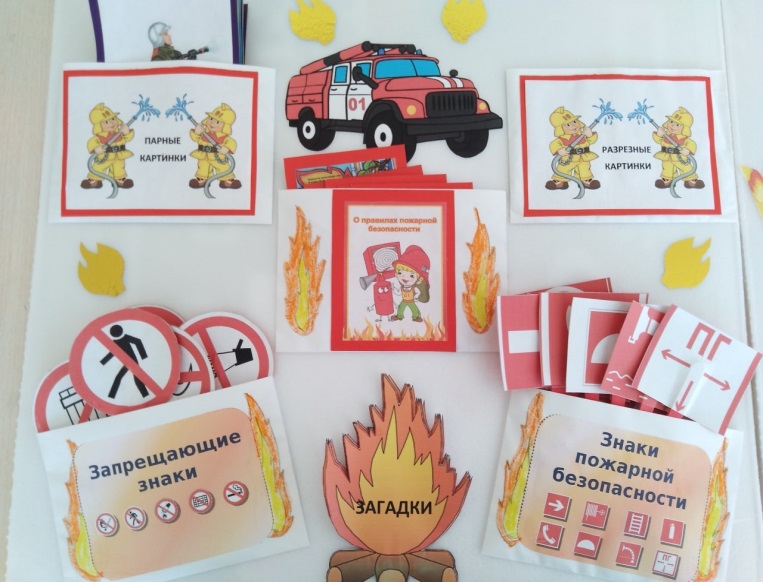 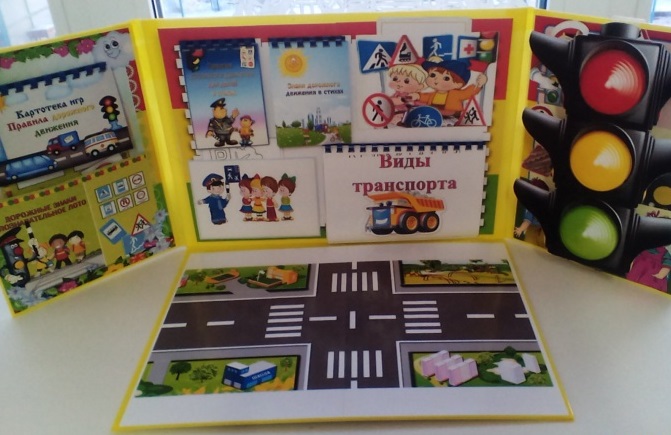 Модуль: «Пожарная безопасность»
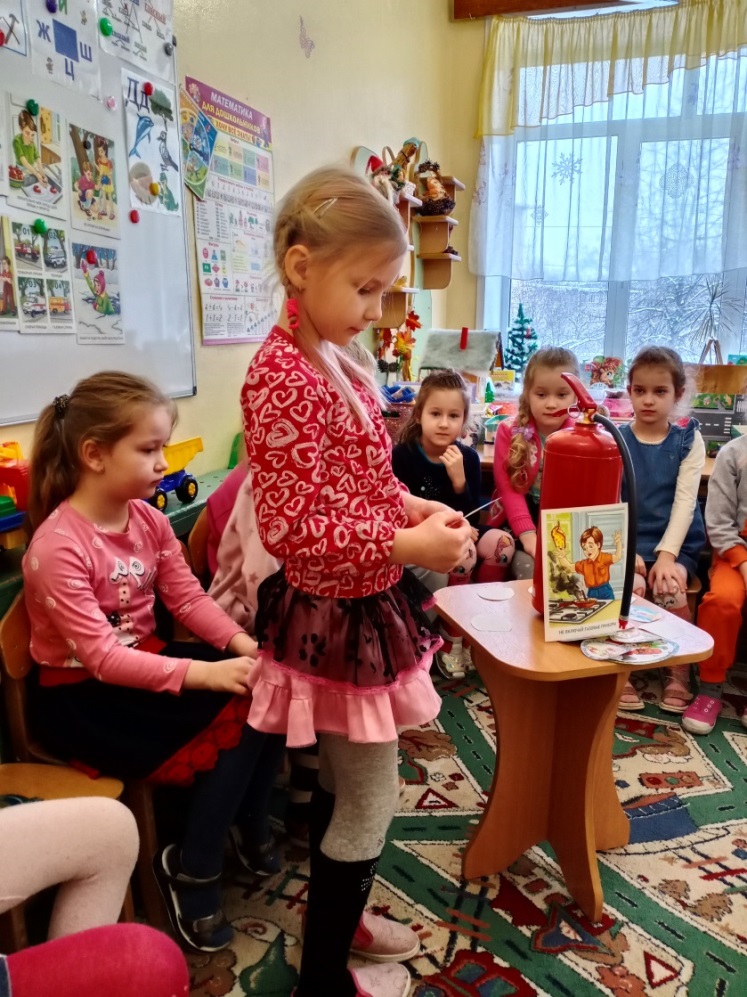 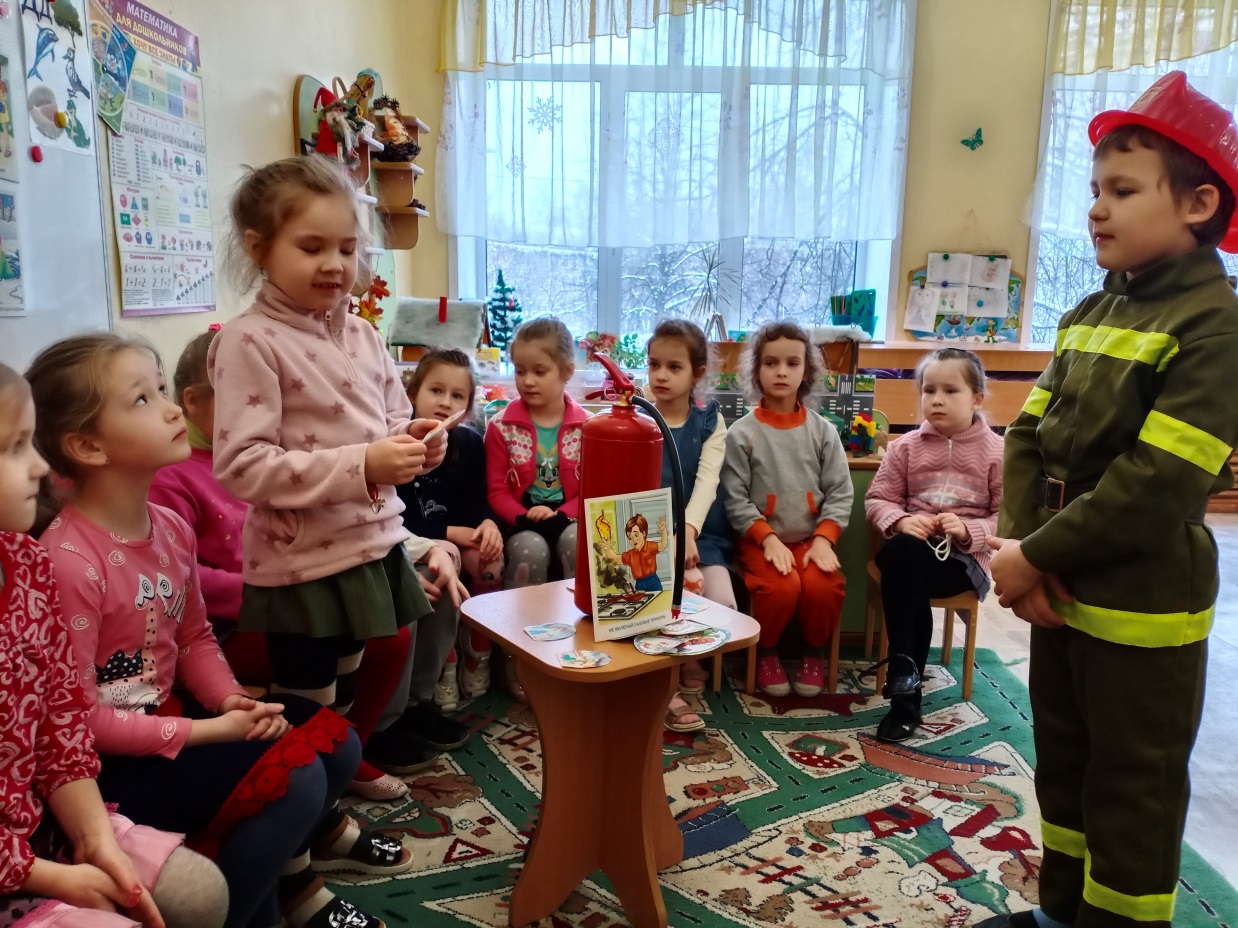 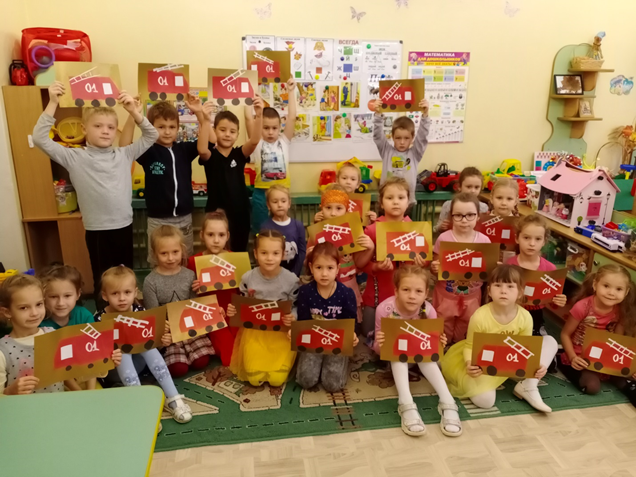 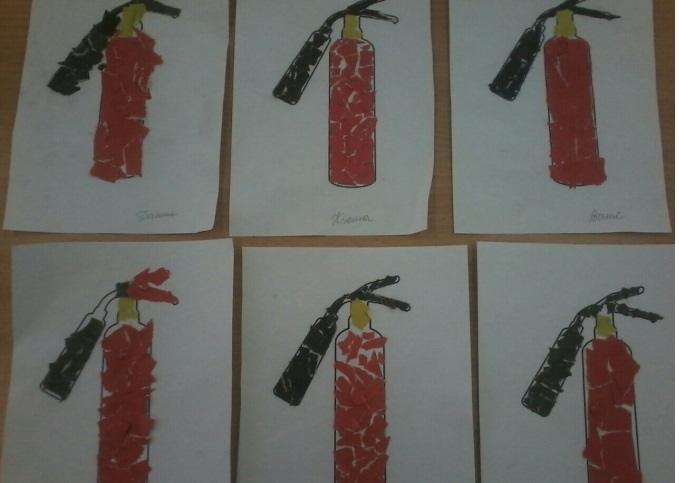 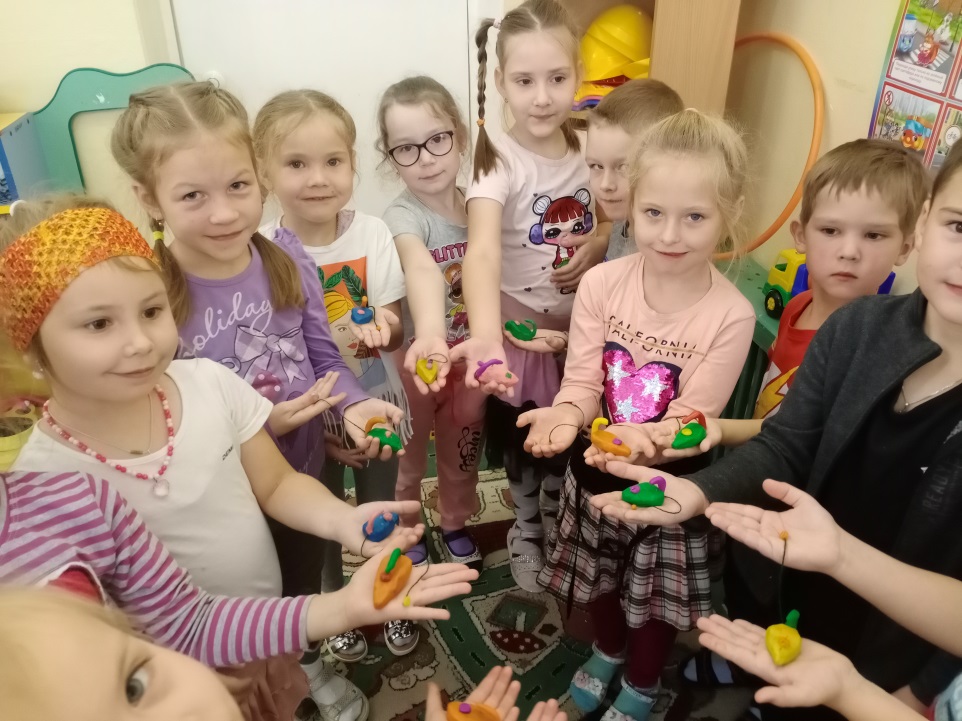 Модуль«Пожарная безопасность»
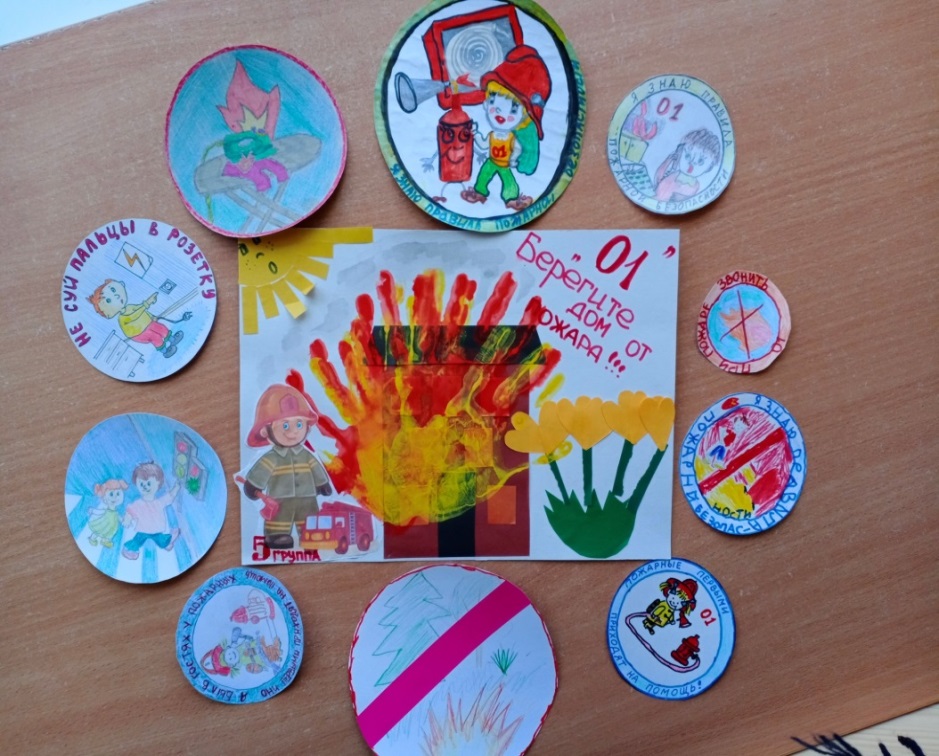 Модуль «Правила дорожного   движения»
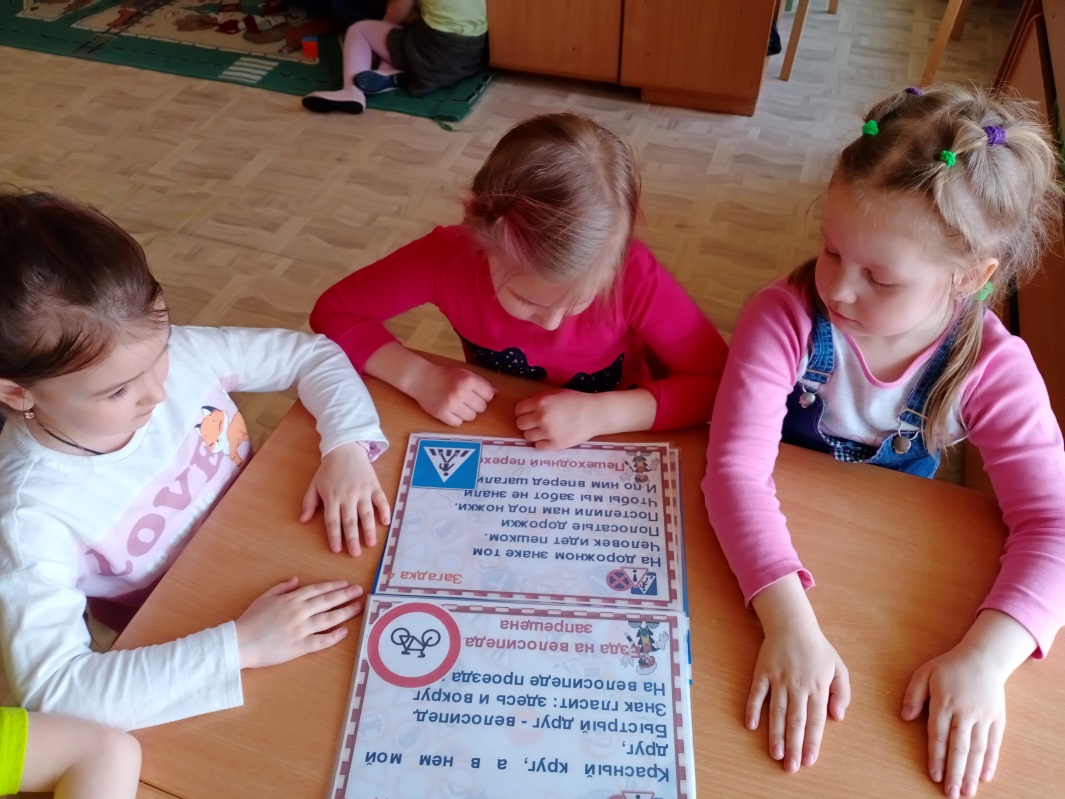 Модуль «Правила дорожного   движения»
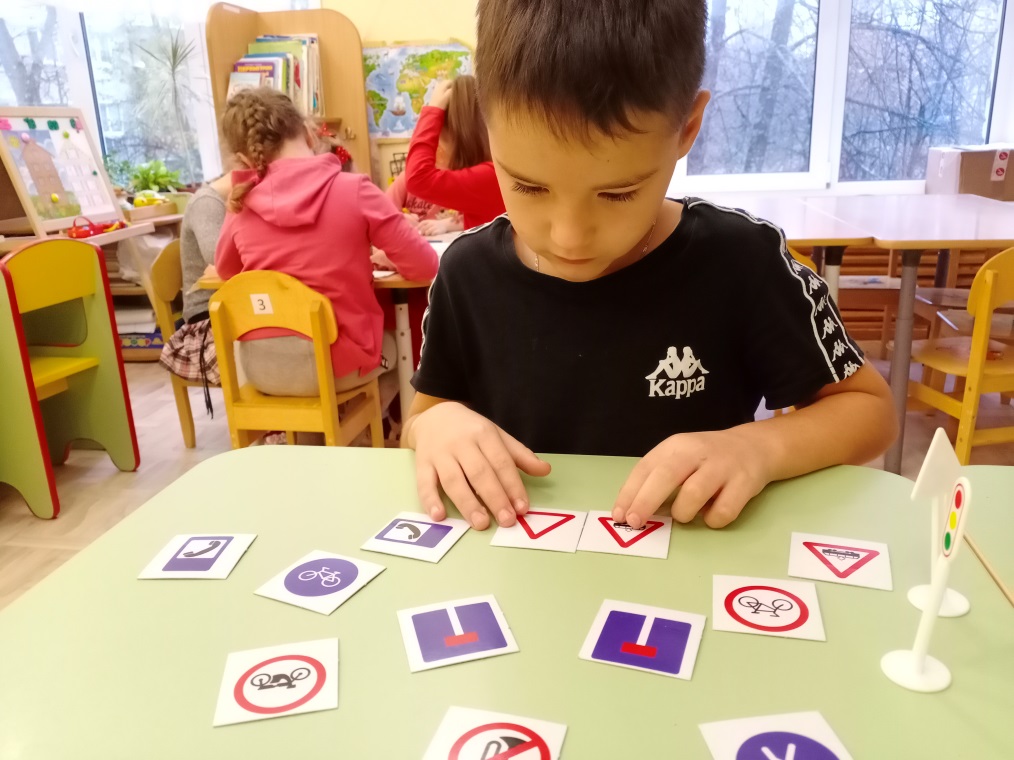 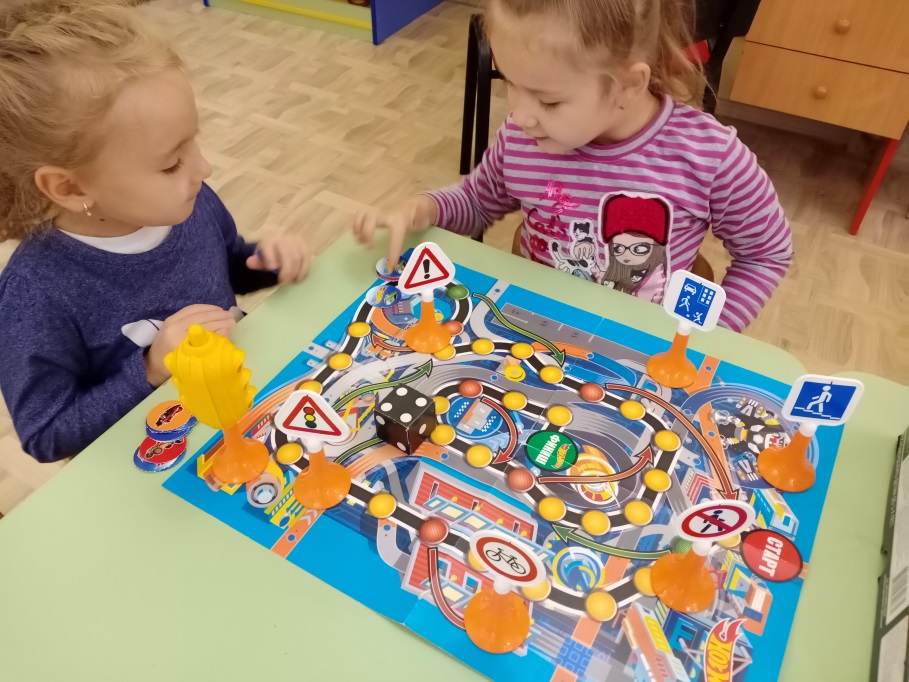 Модуль «Правила дорожного   движения
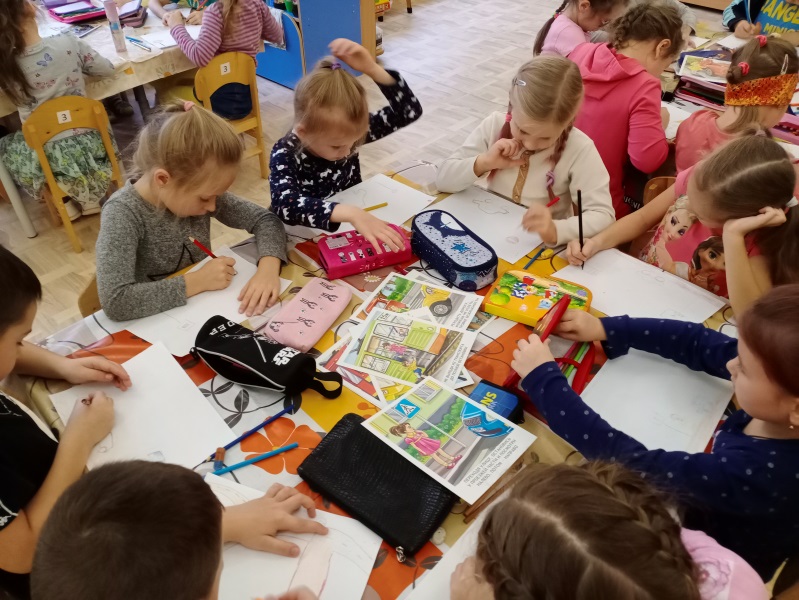 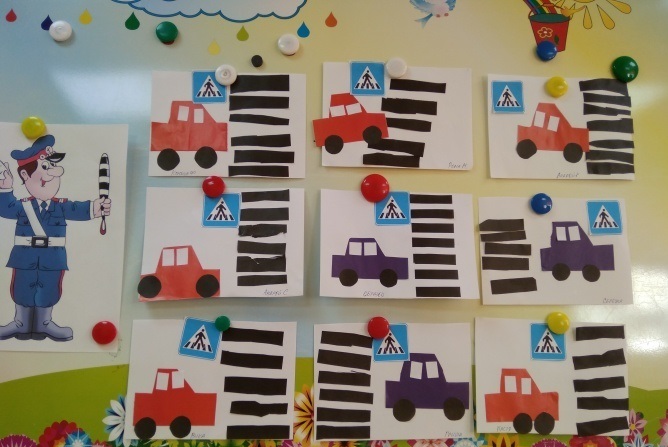 Модуль «Безопасность в быту и на улице»
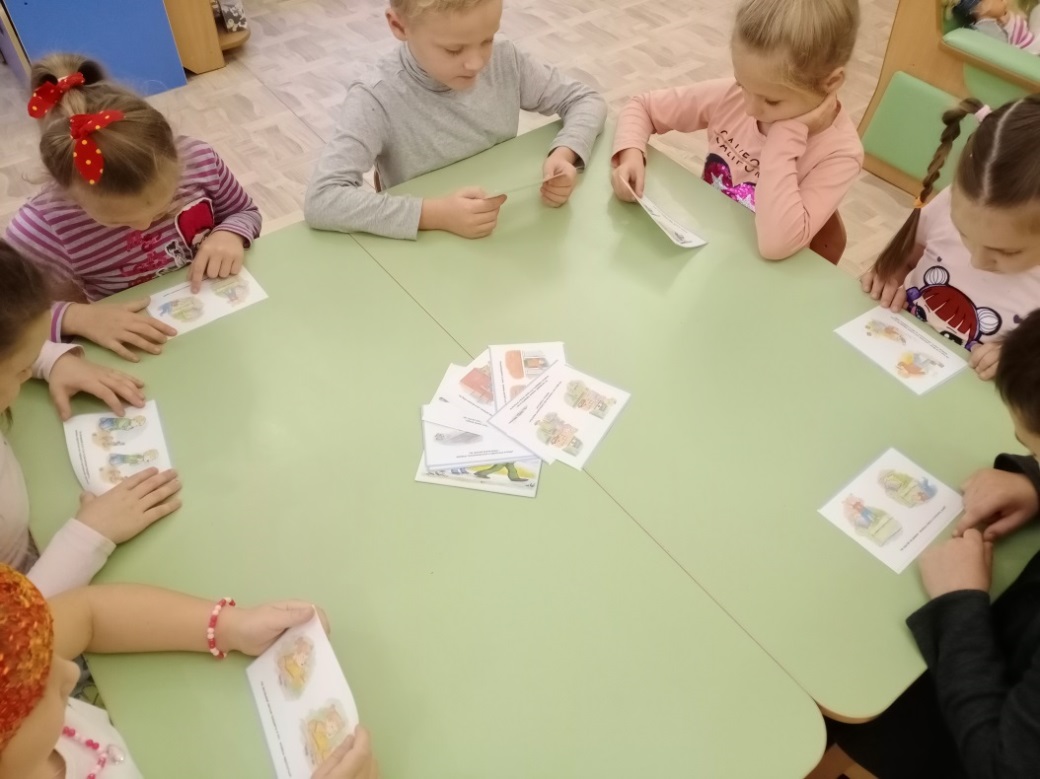 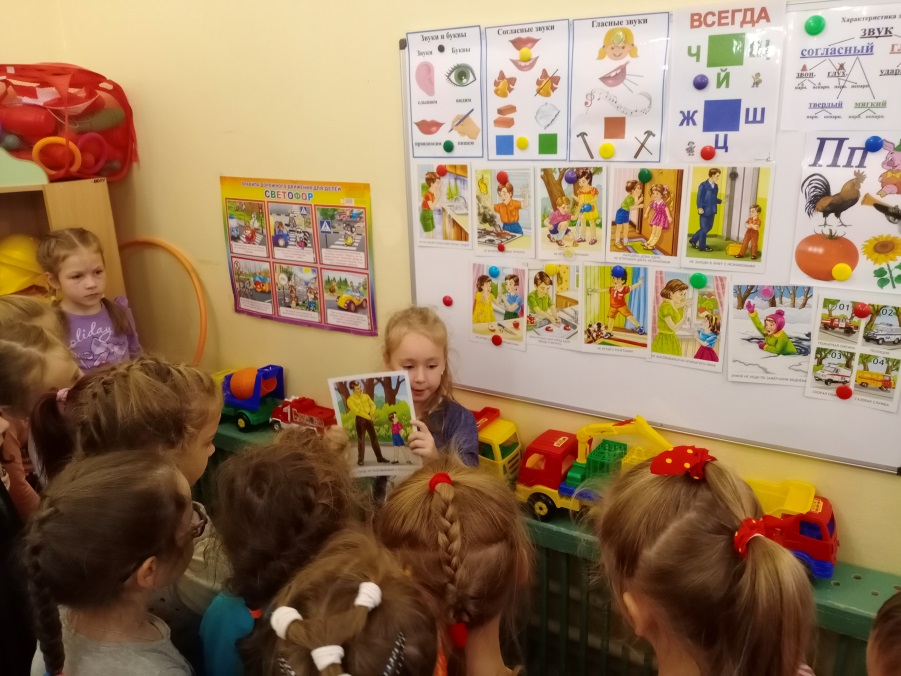 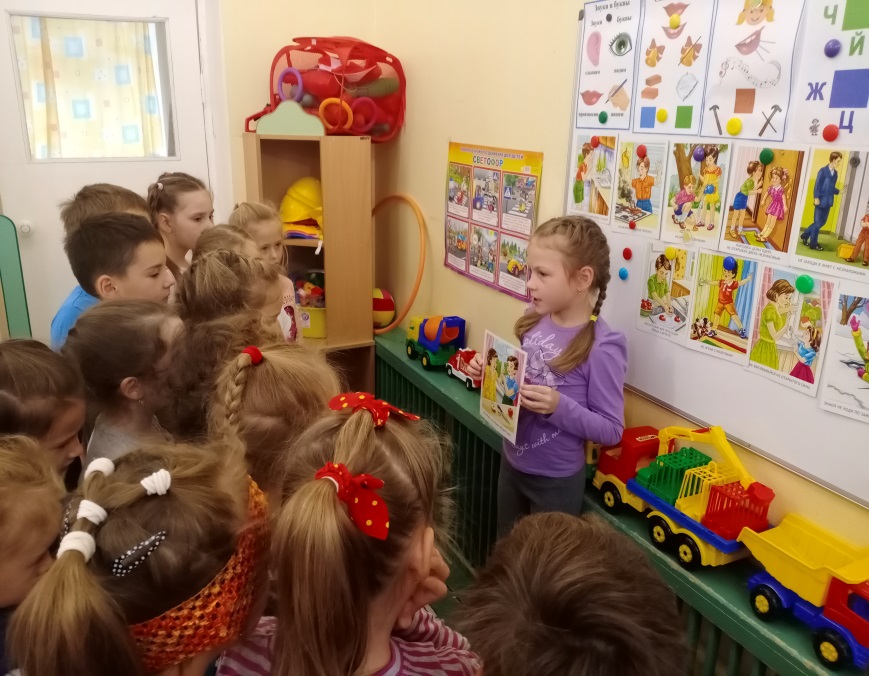 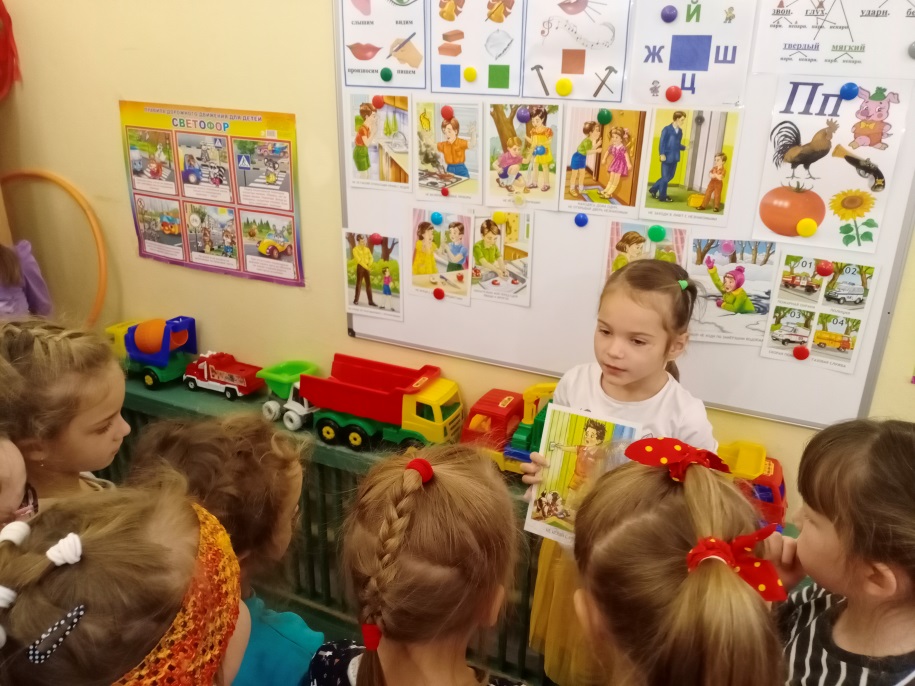 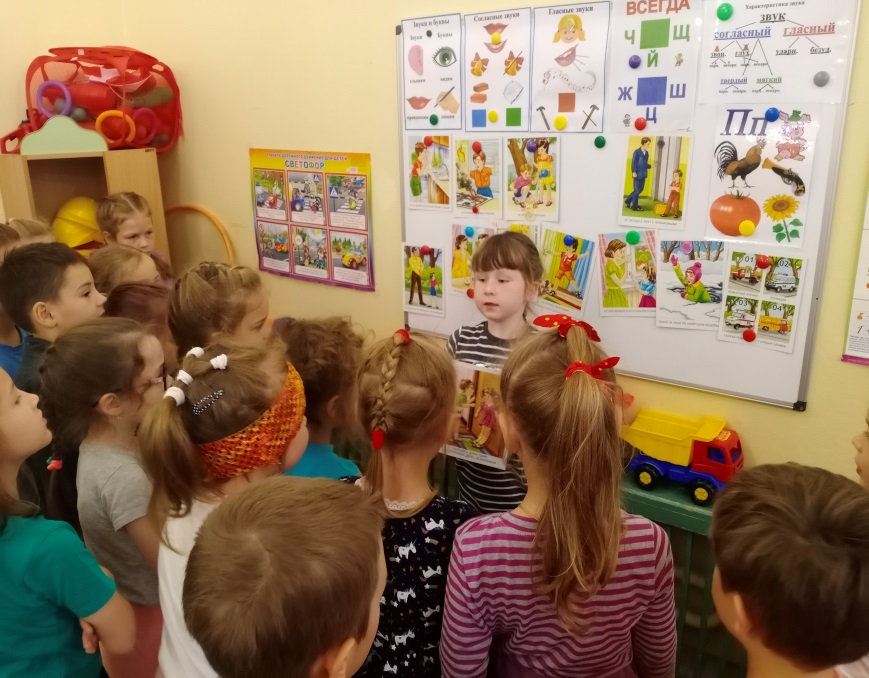 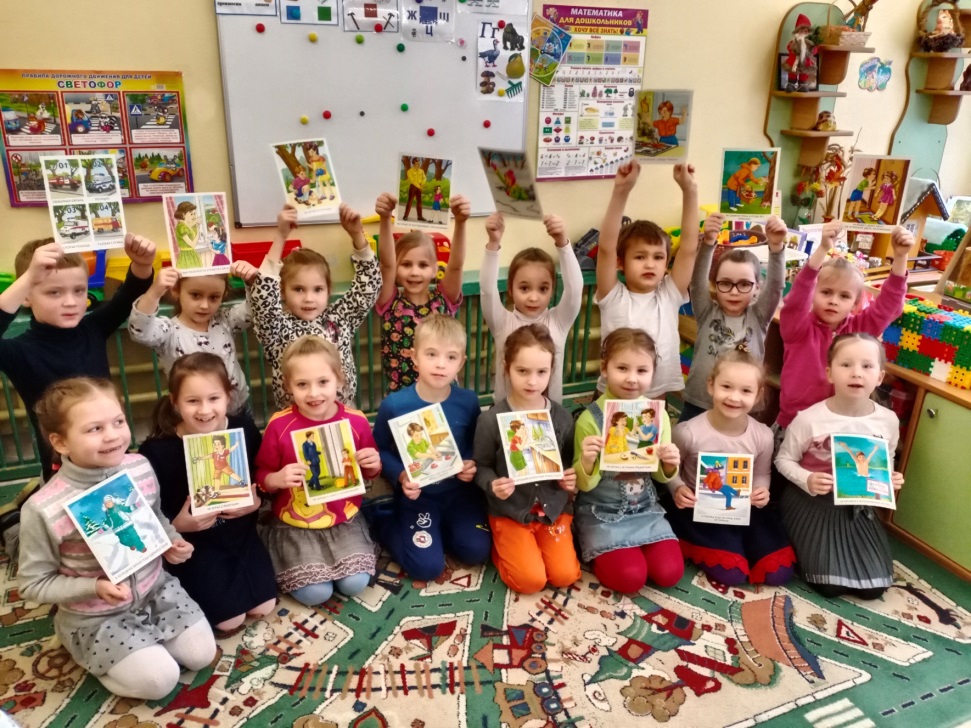 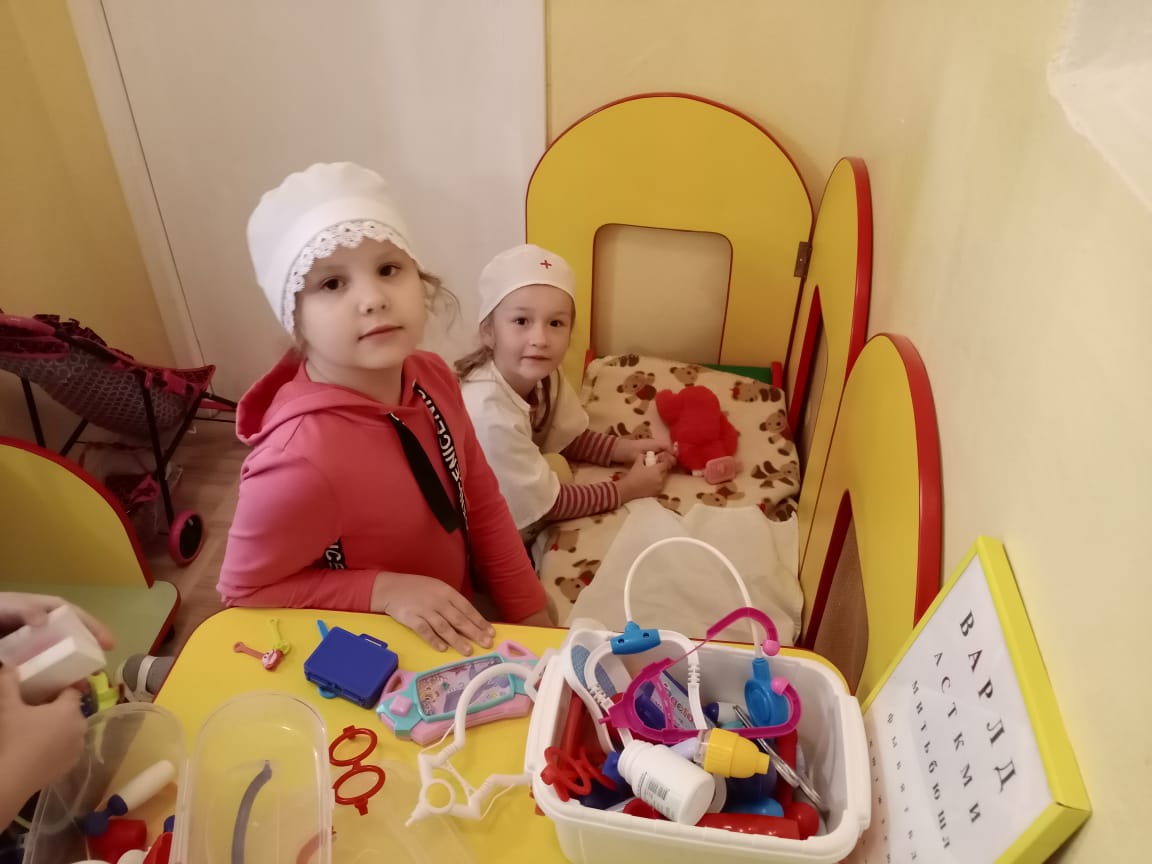 Модуль «Взаимодействие с родителями»
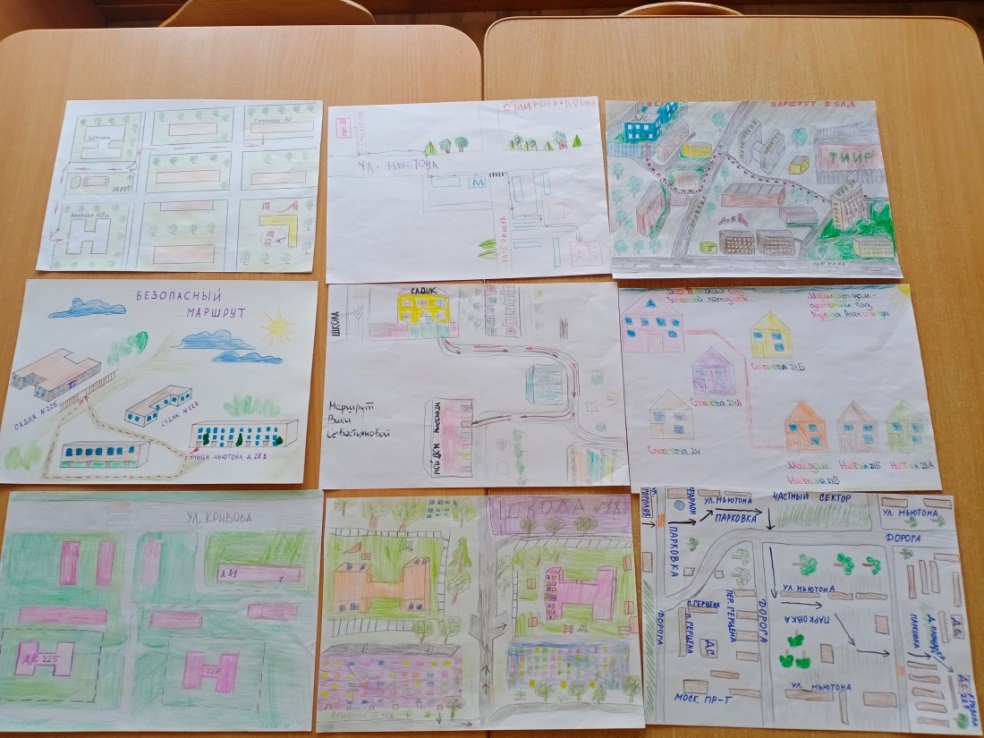 Модуль «Взаимодействие с родителями»
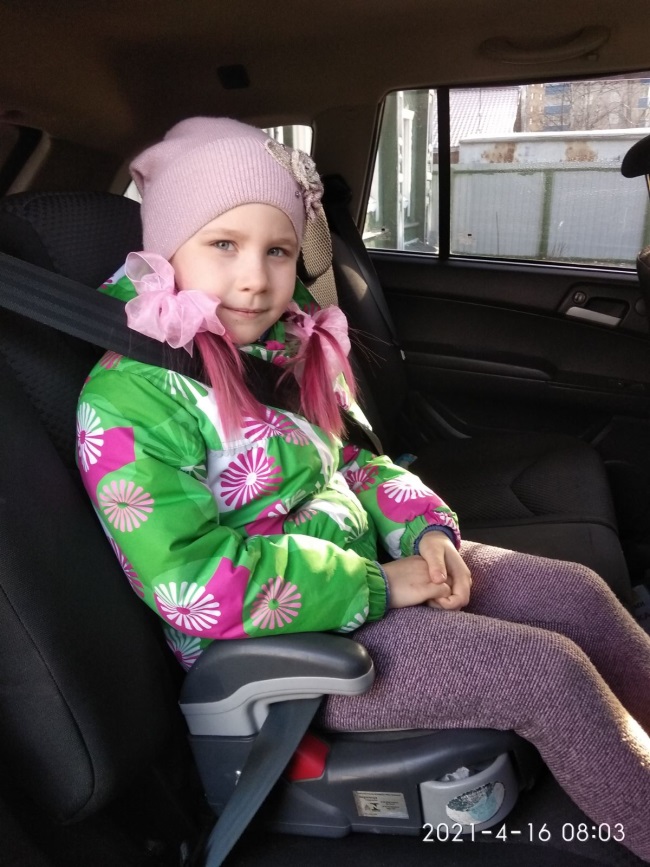 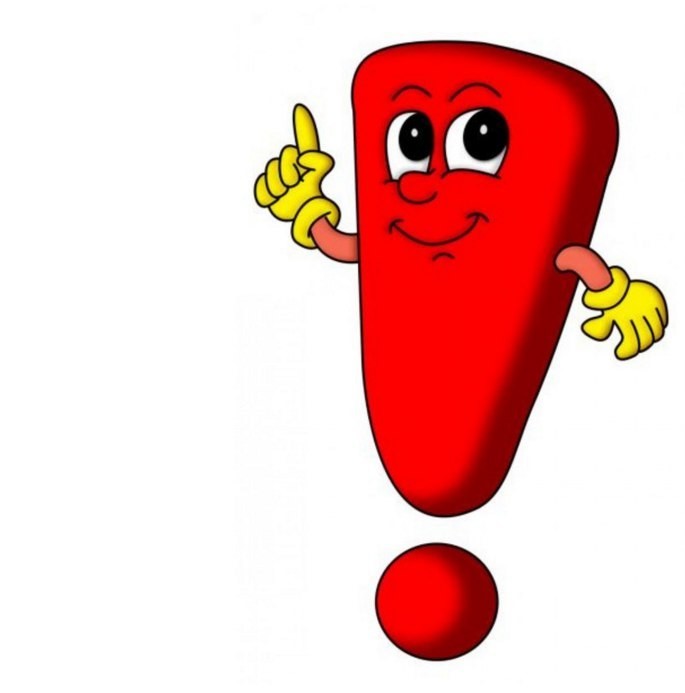 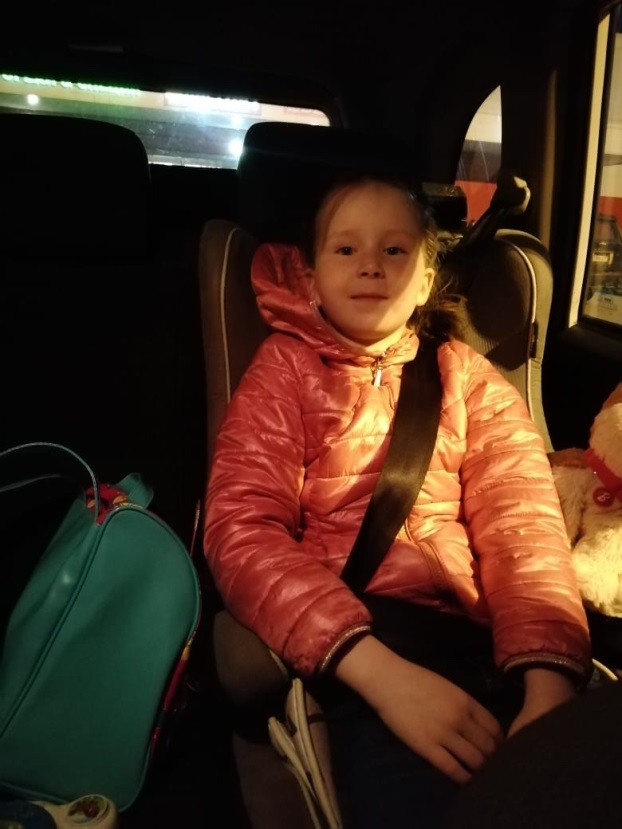 «СТОП УГРОЗА»
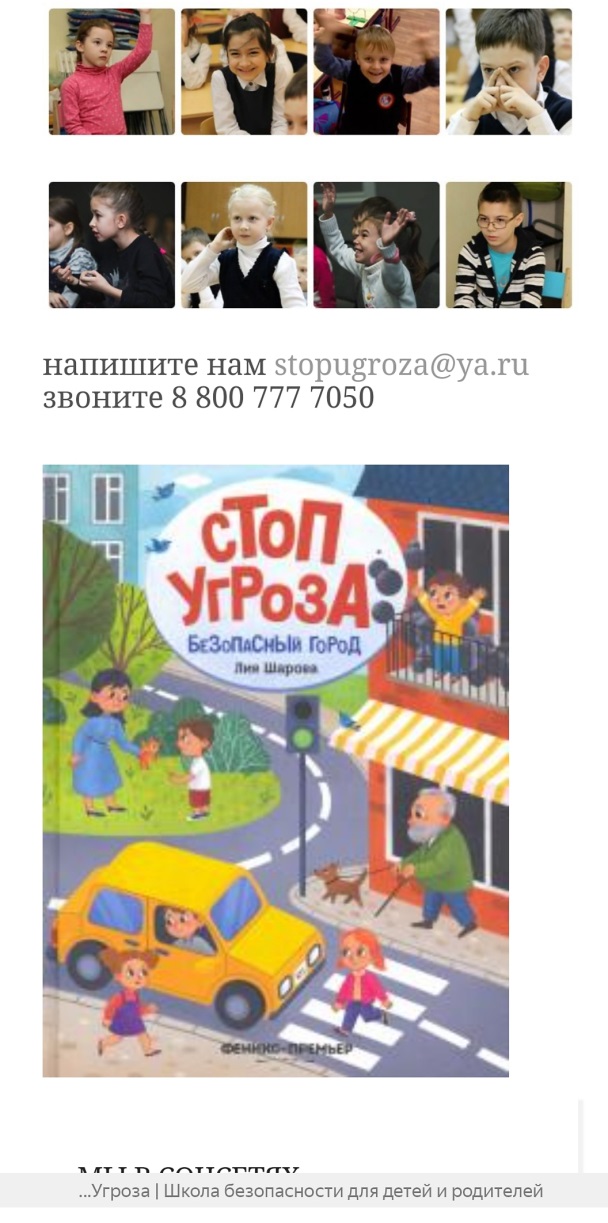 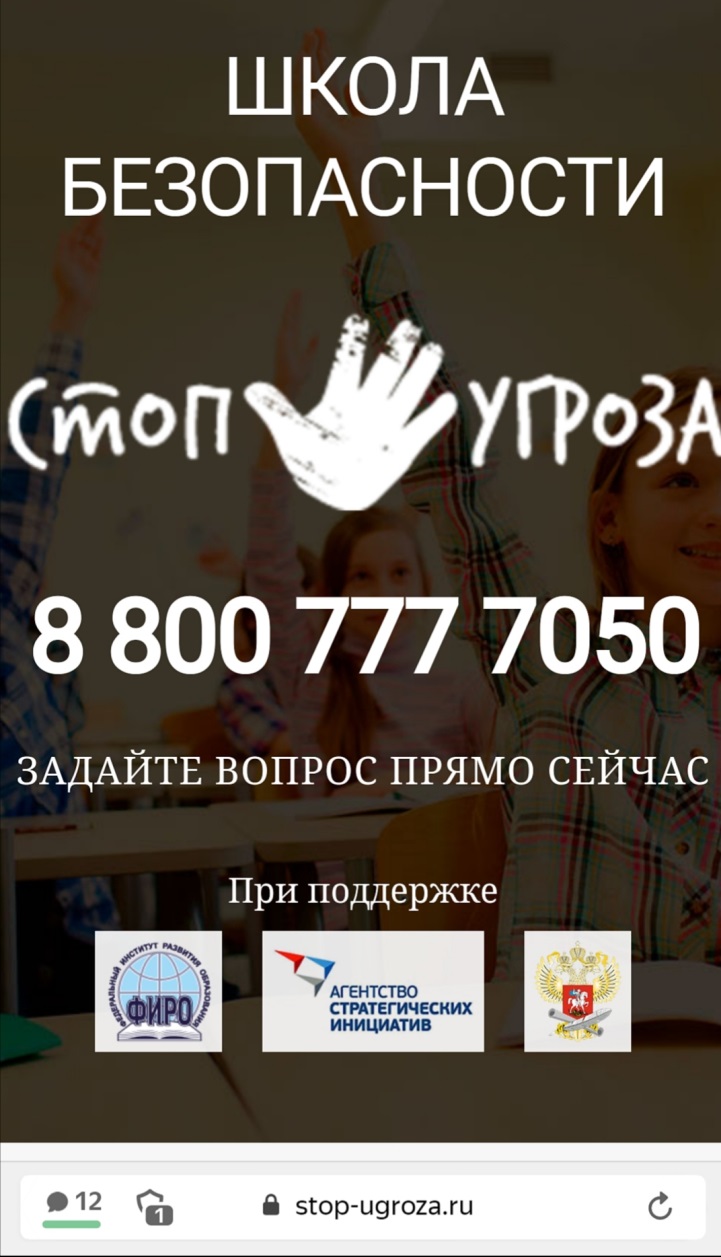 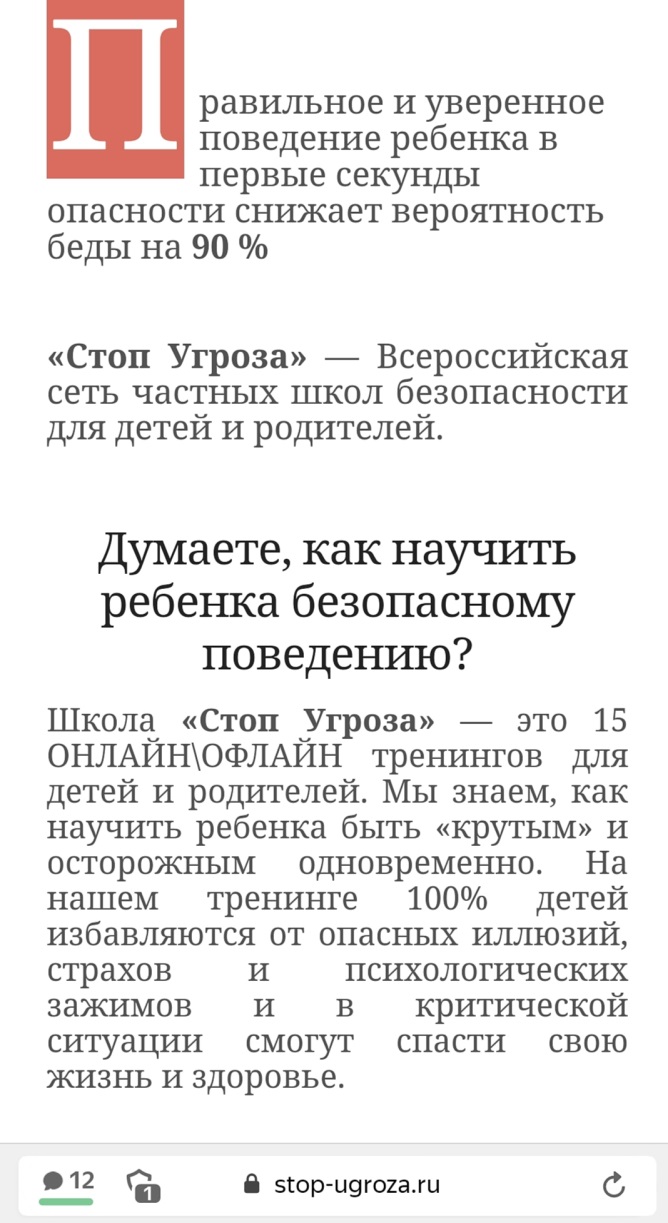 Результаты работы:
разработаны  конспекты занятий, консультации для  родителей;
создан дидактический материал, наглядности, картотеки; 
опубликованы  методические разработки на сайтах педагогических сообществ;
Результаты работы:
дошкольники имеют представление, что такое опасность, что может случиться впоследствии;
имеют  представление о наиболее опасных ситуациях, о необходимости соблюдения мер предосторожности и быть ответственными за свою жизнь и жизнь окружающих людей; 
главным для человека является его жизнь и здоровье.